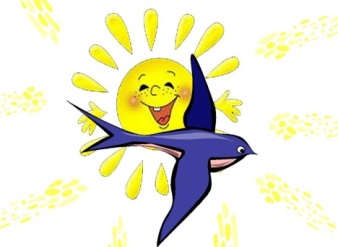 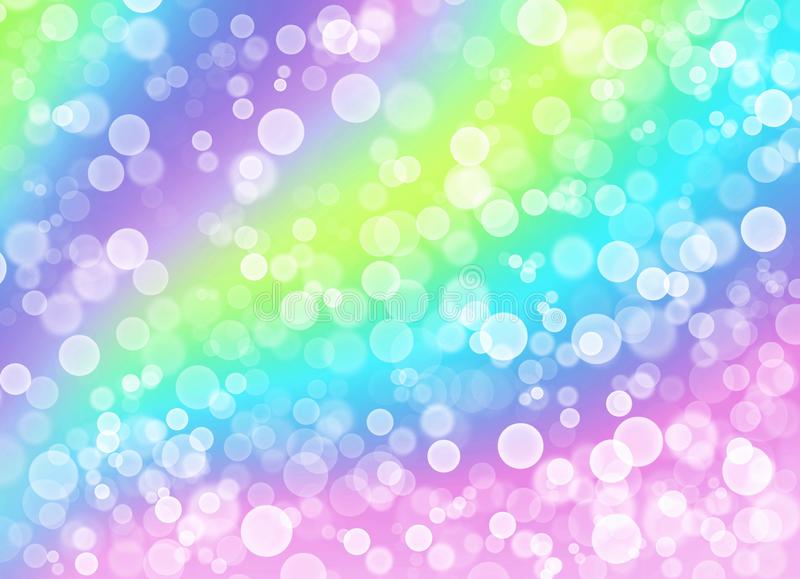 МДОУ «Детский сад «Ласточка»
Подготовительная к школе группа №2
«Маленькие исследователи»
Воспитатели:
Изюмова Анжела Александровна
Романова Светлана Николаевна
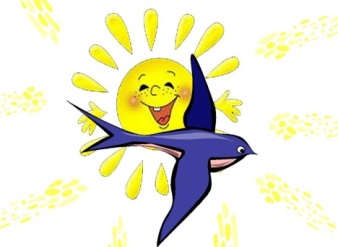 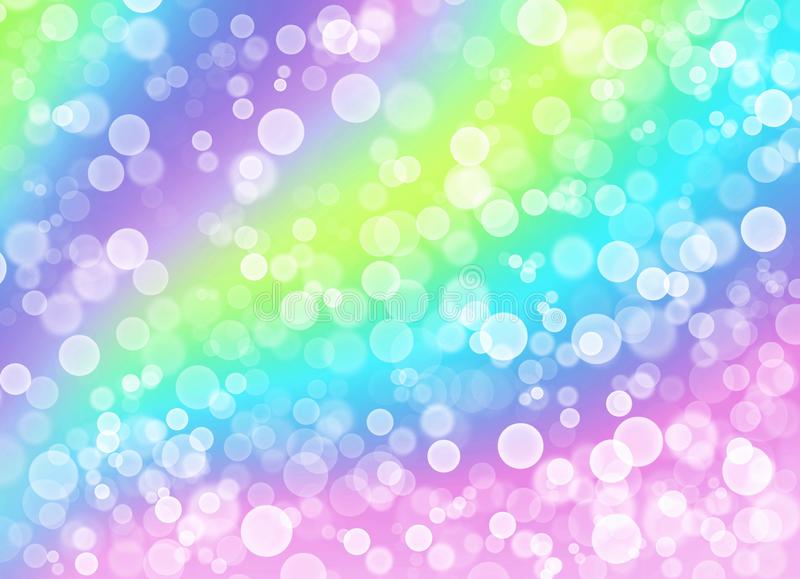 Инновационная программа «От рождения до школы»
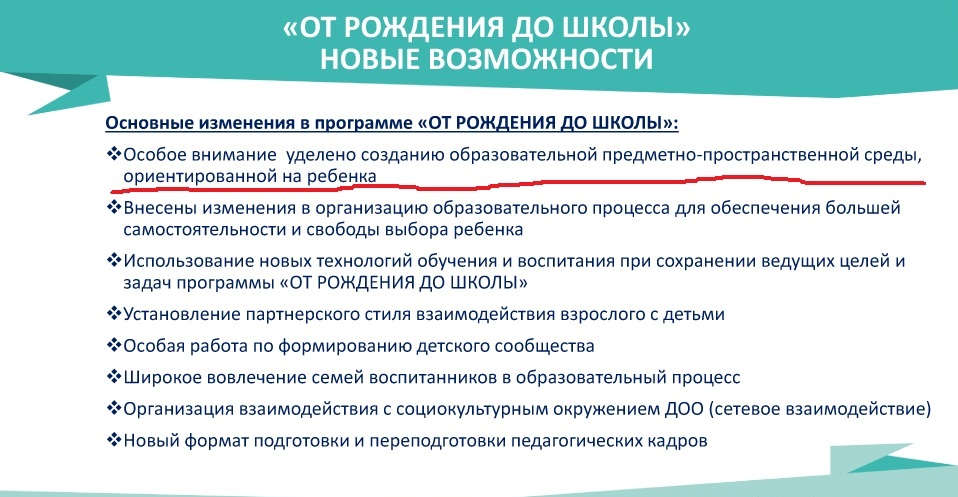 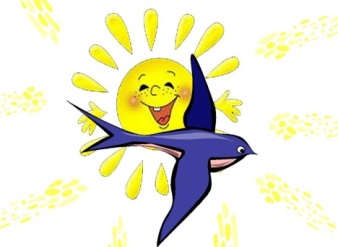 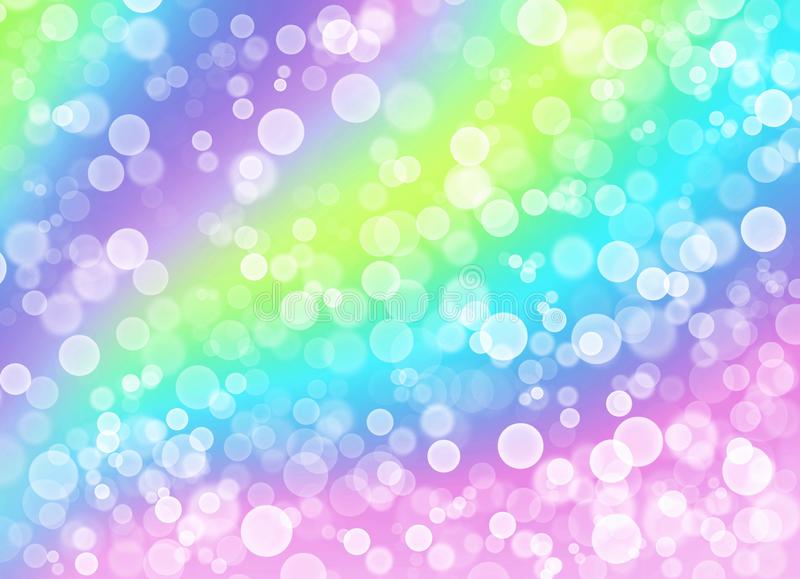 Тематическая неделя «Мир театра»
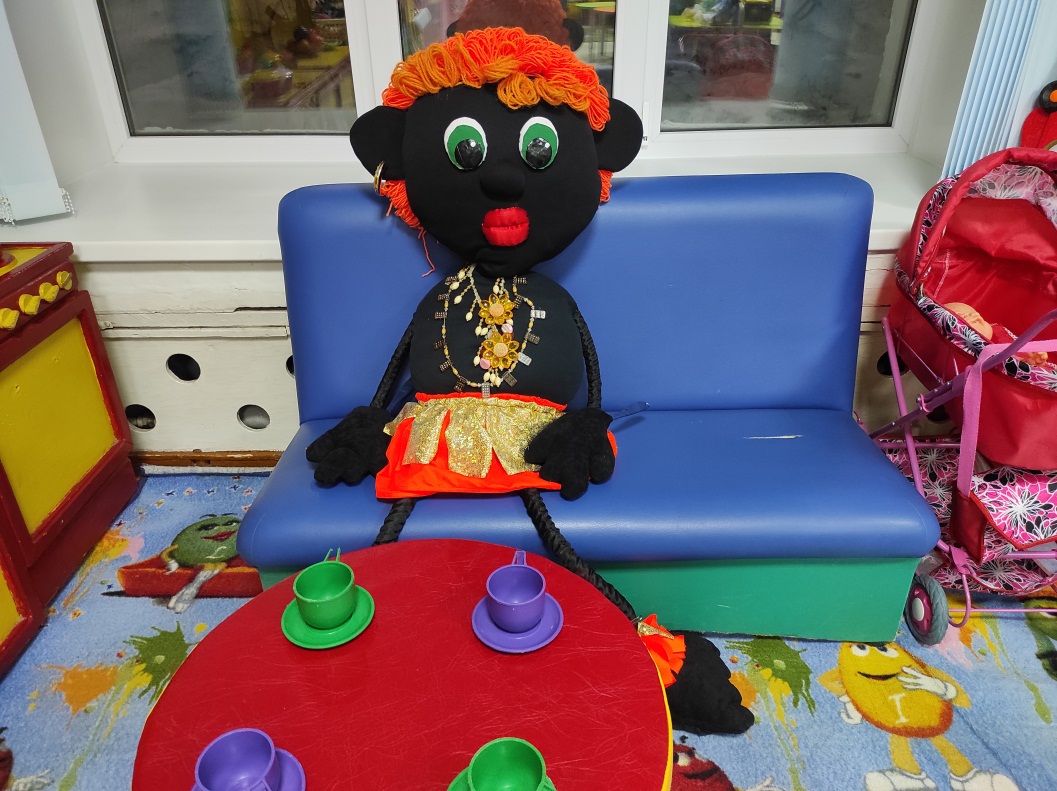 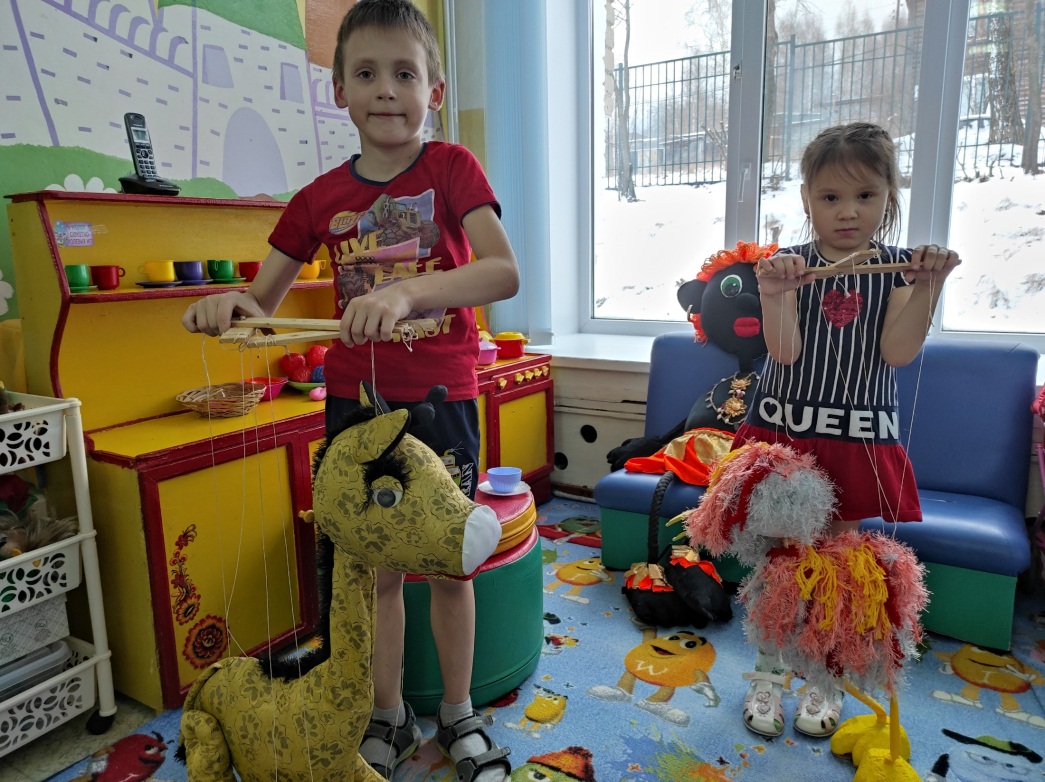 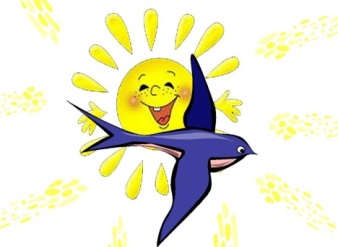 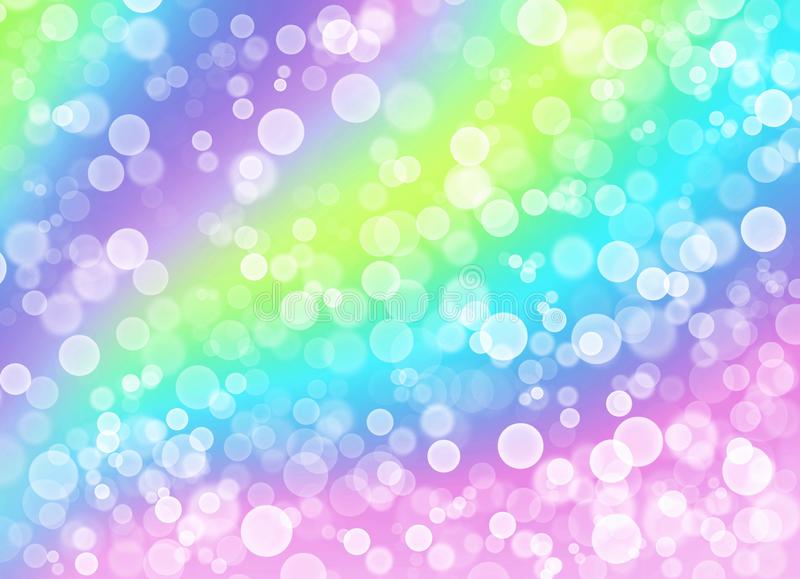 Пространство группы поделено на секторы
30%
Рабочий сектор
50%
Сектор активной деятельности
20%
Сектор спокойной деятельности
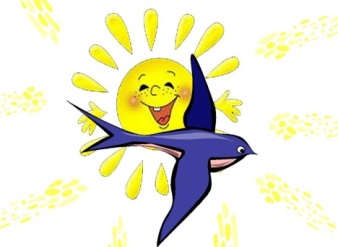 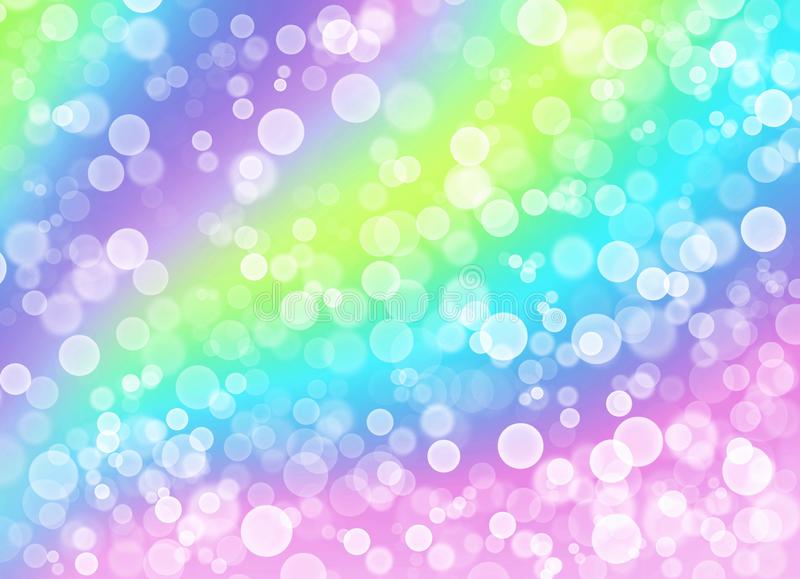 Оборудование соответствует требованиям СанПин
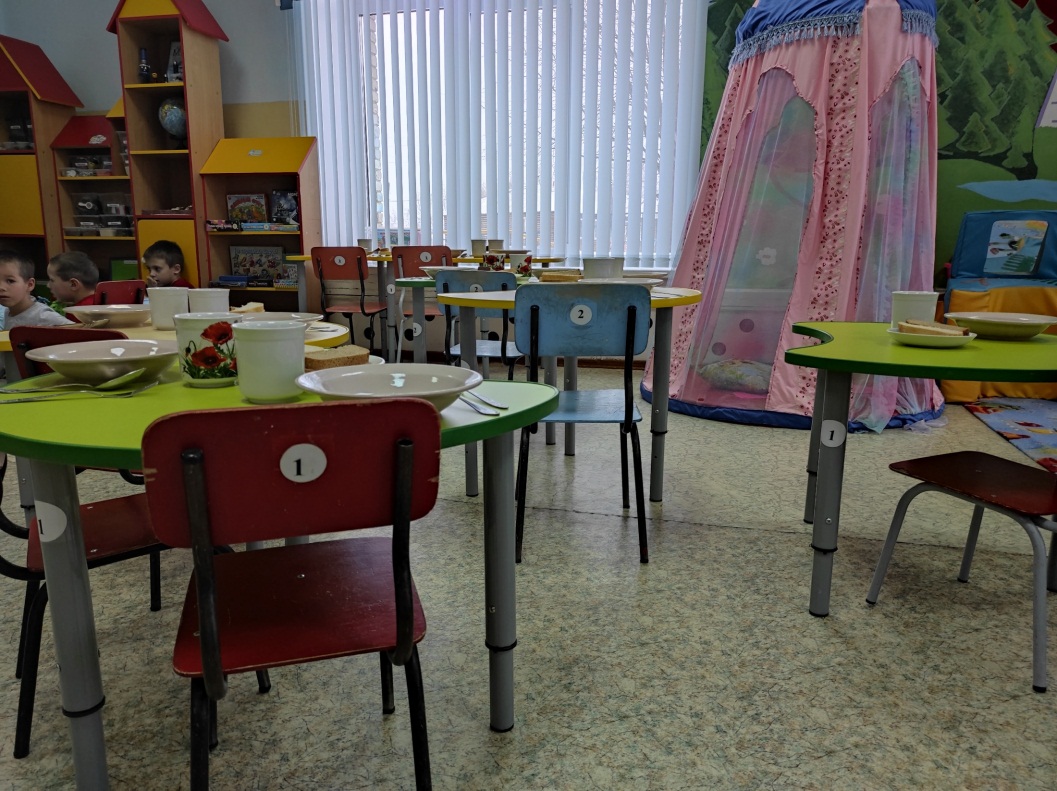 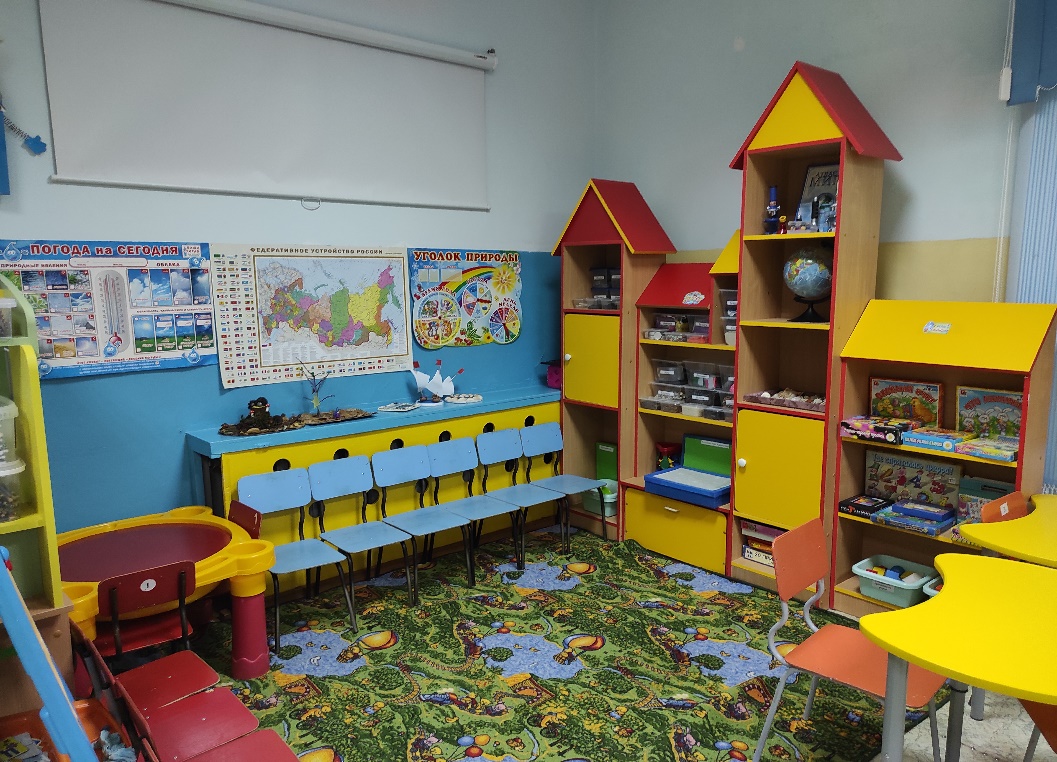 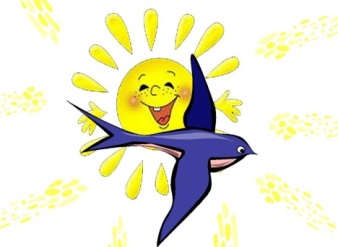 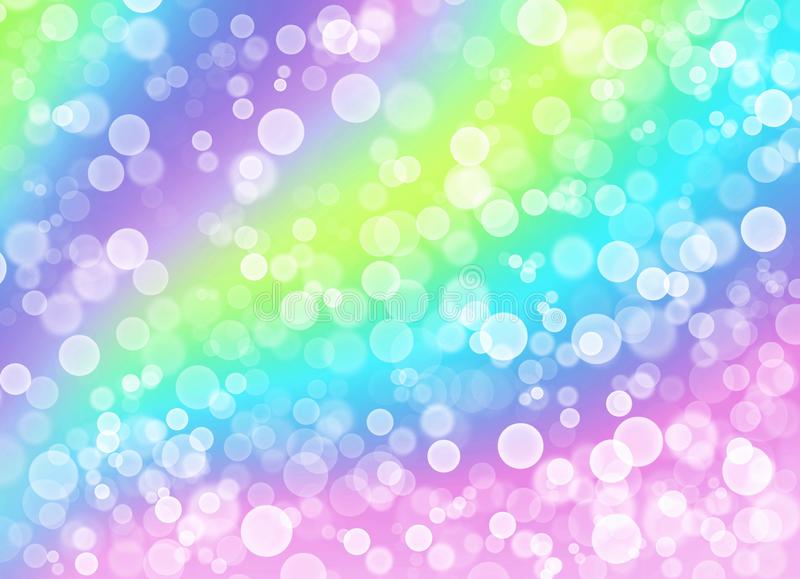 Пространство группы трансформируется
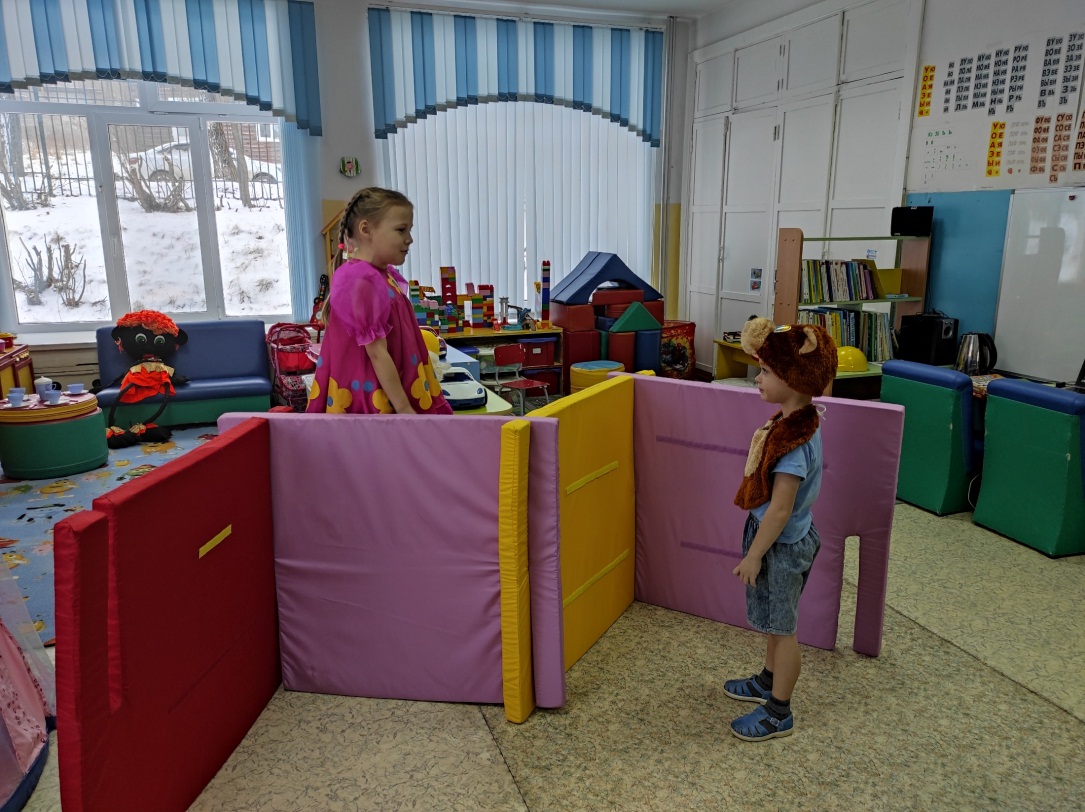 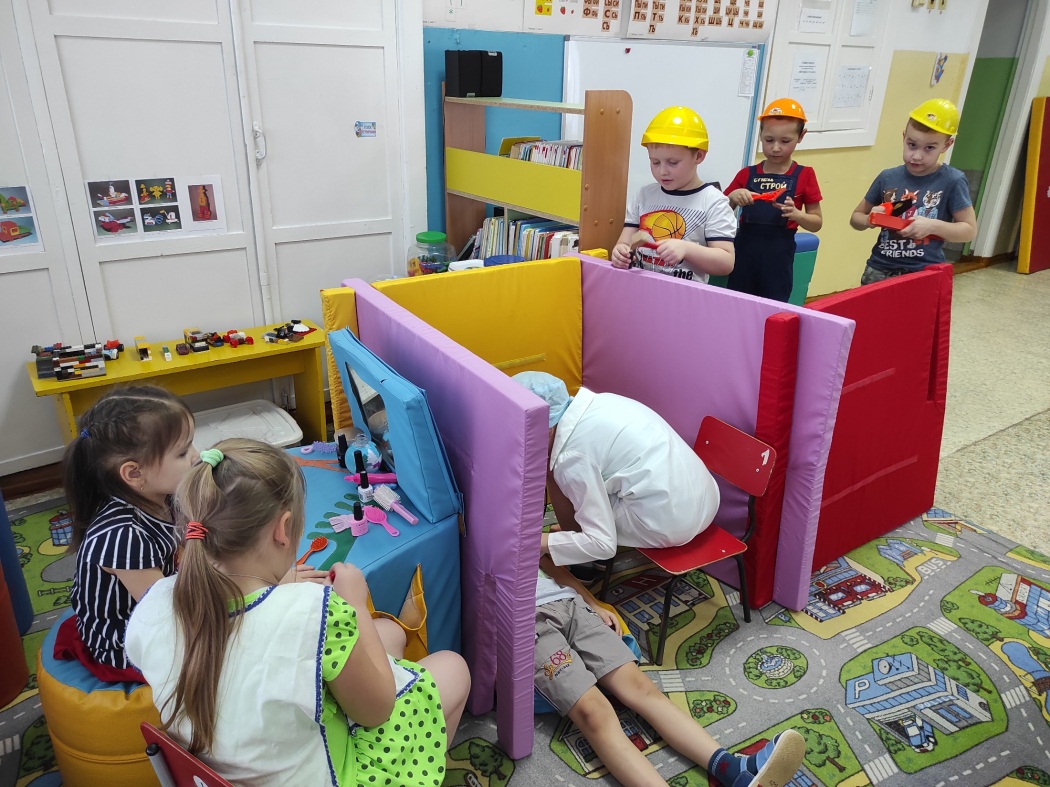 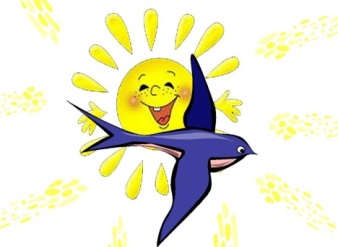 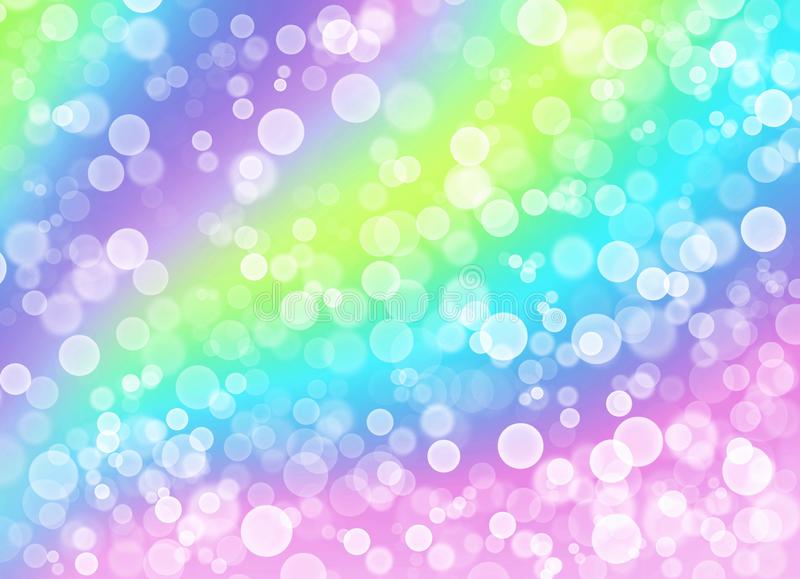 Основные цвета группы: голубой, желтый и красный
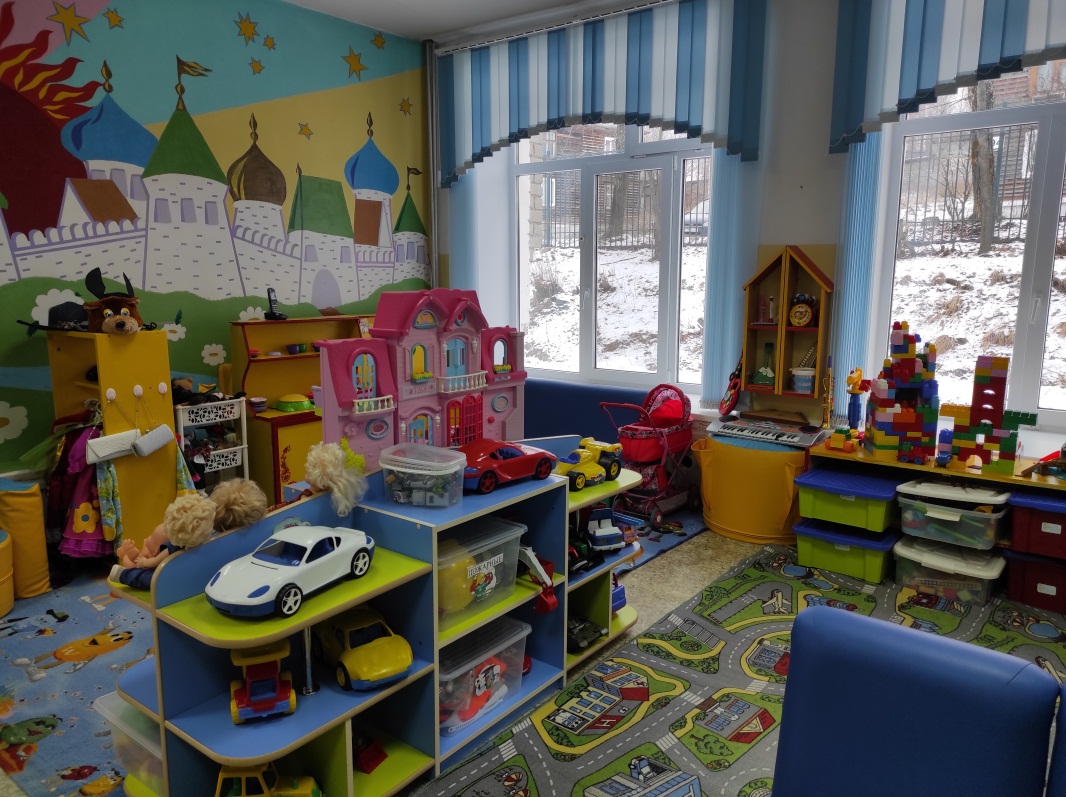 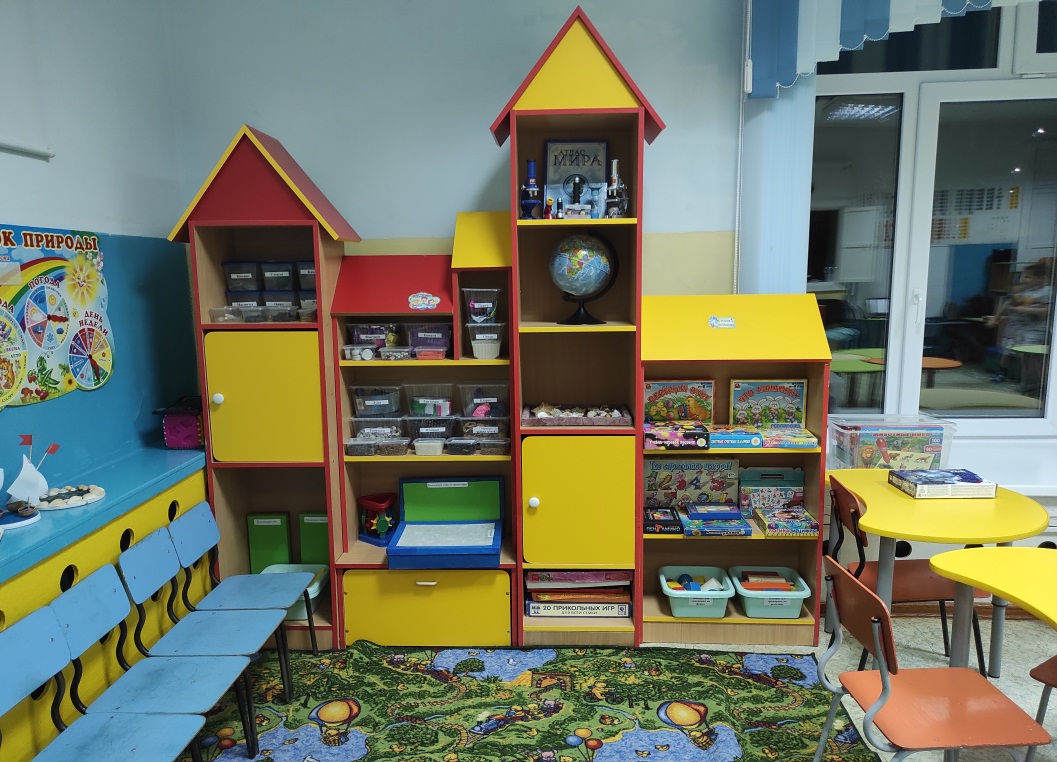 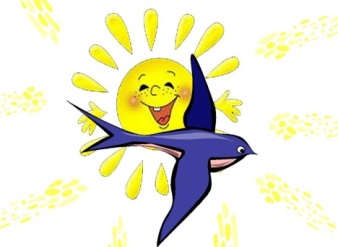 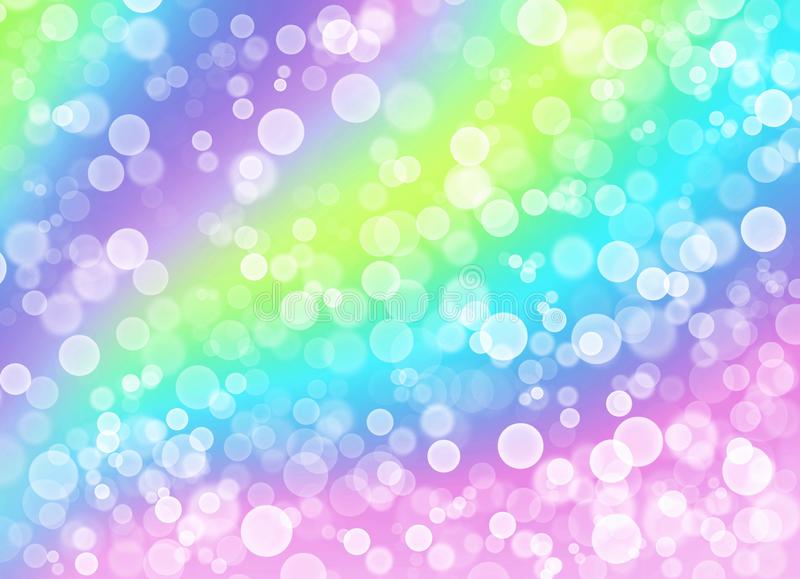 В оформлении используются продукты детской деятельности
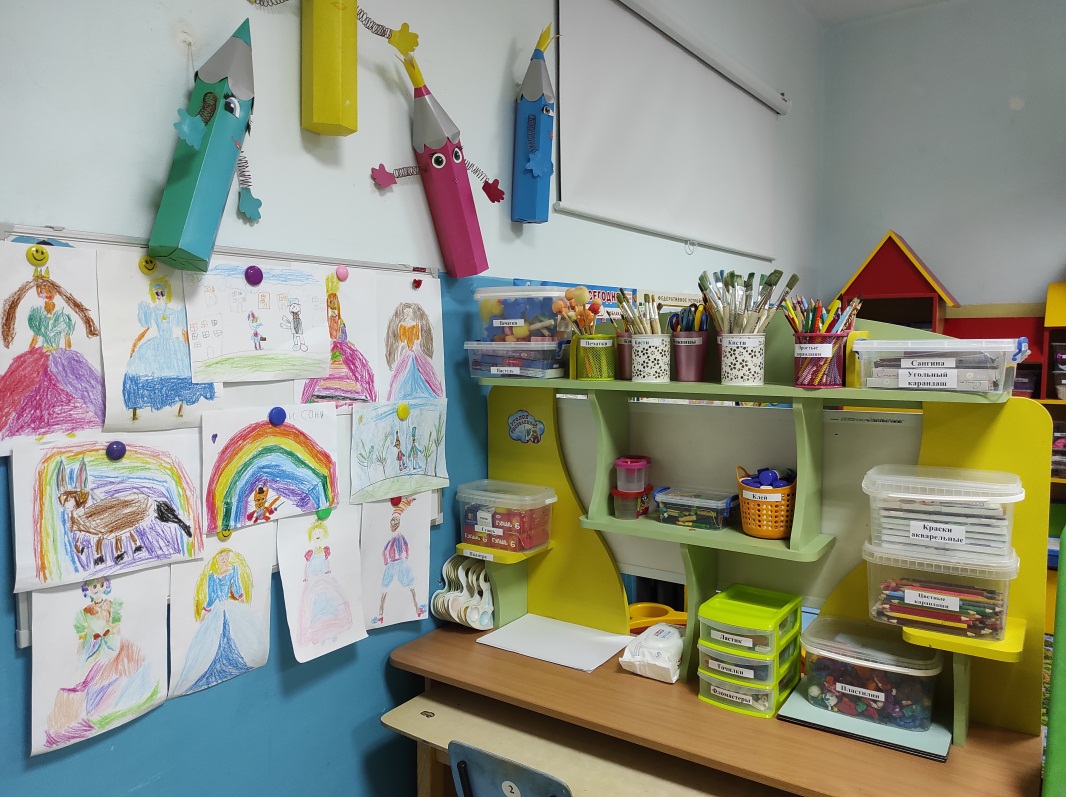 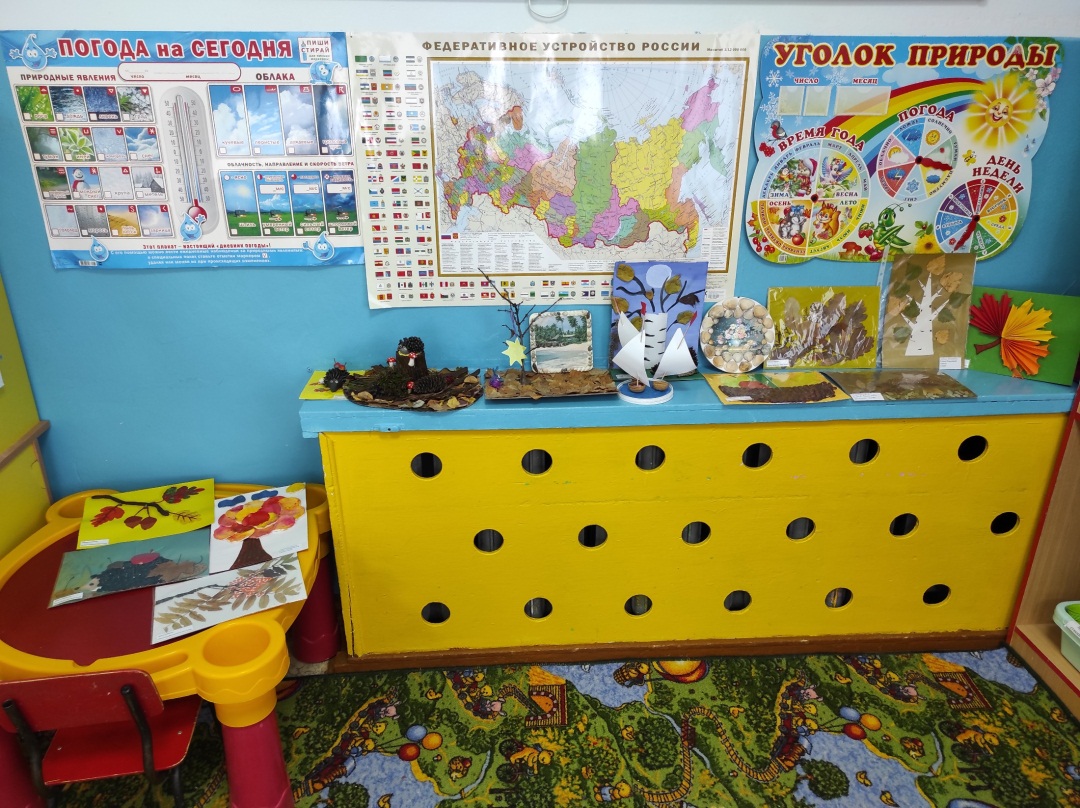 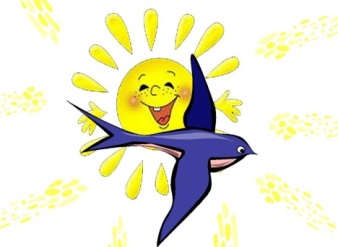 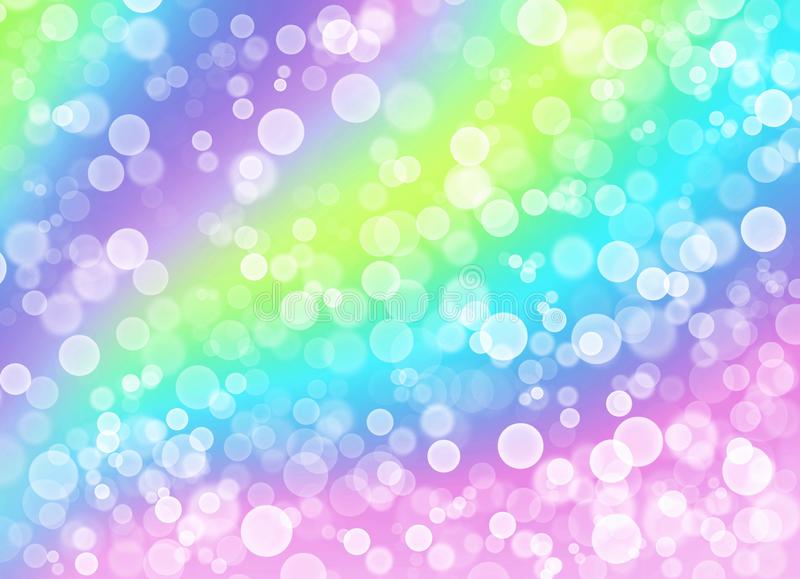 Предметная среда игровой деятельности
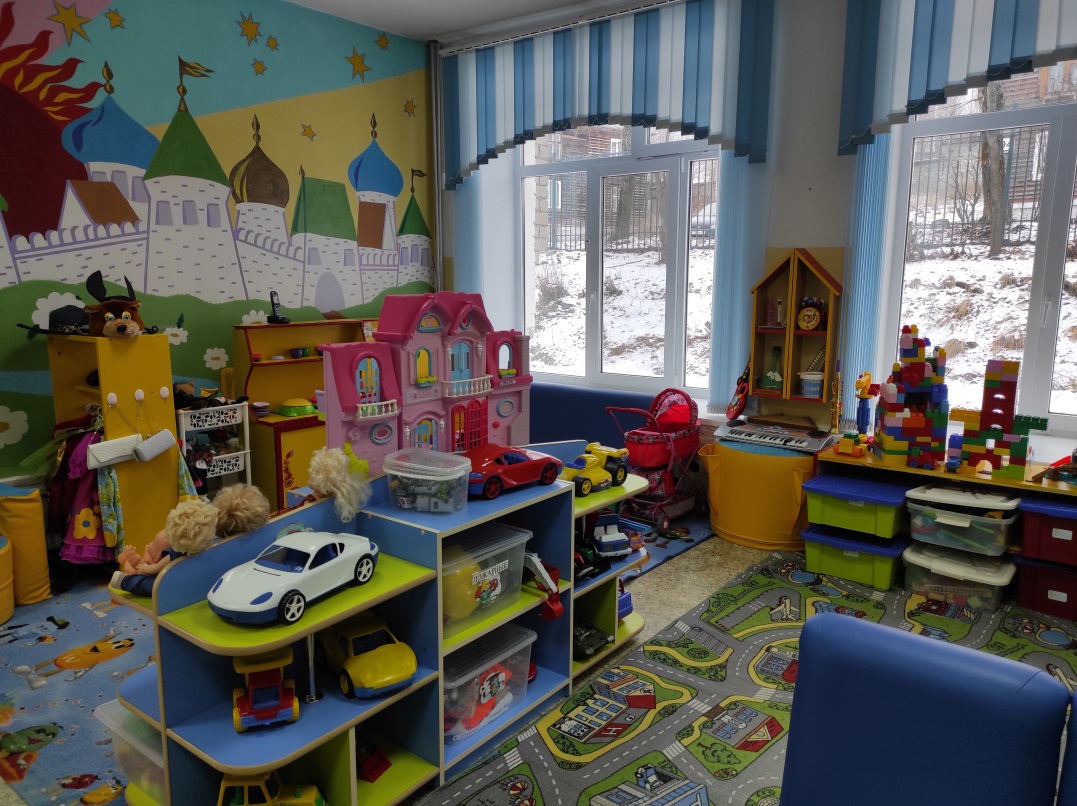 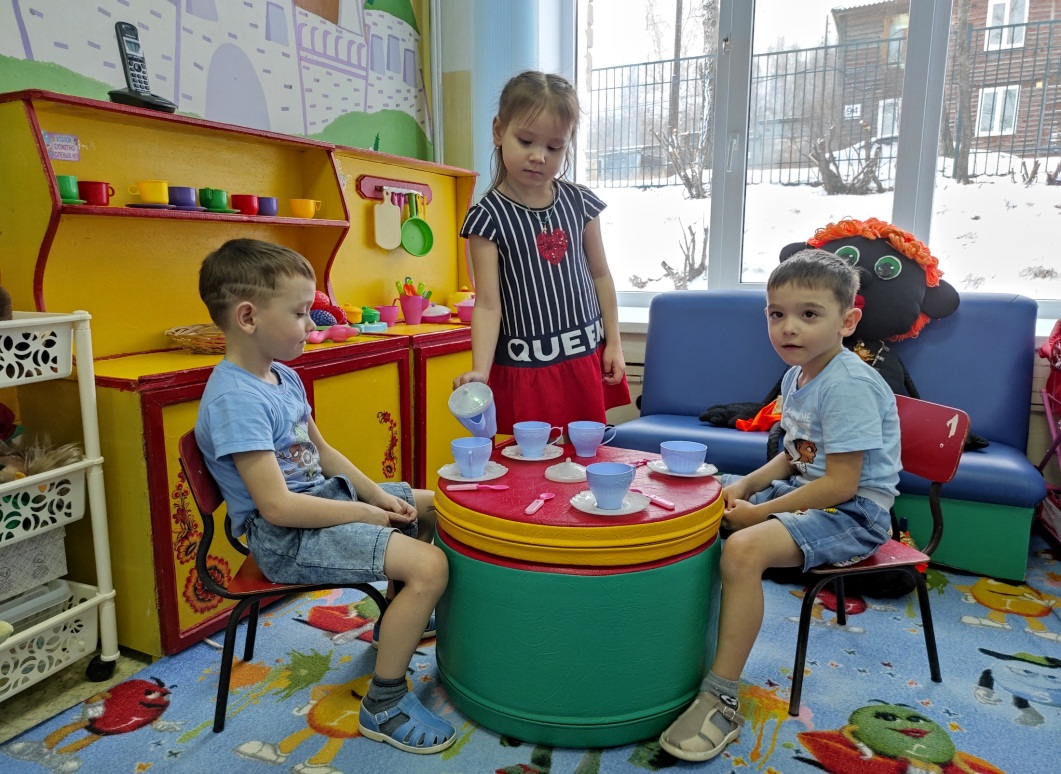 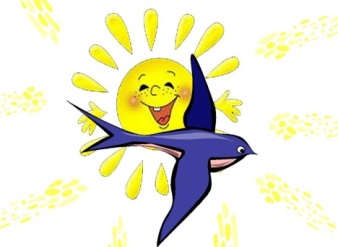 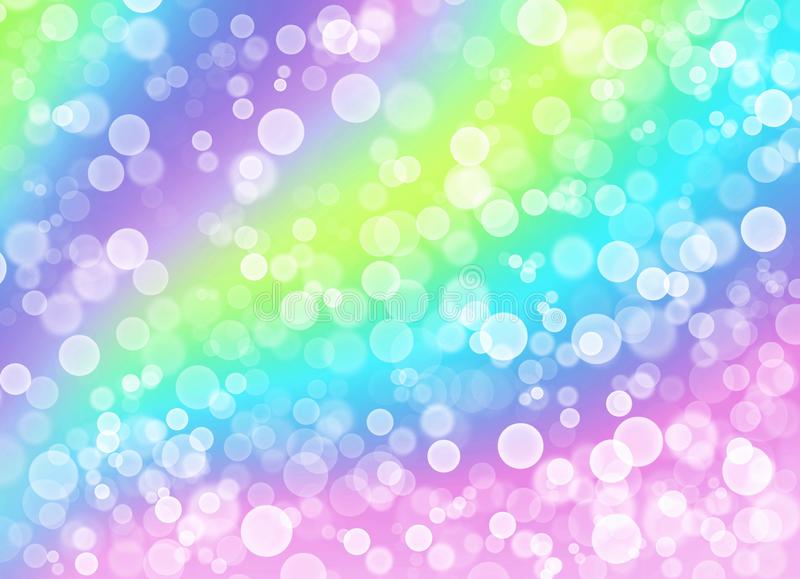 Предметная среда продуктивной деятельности
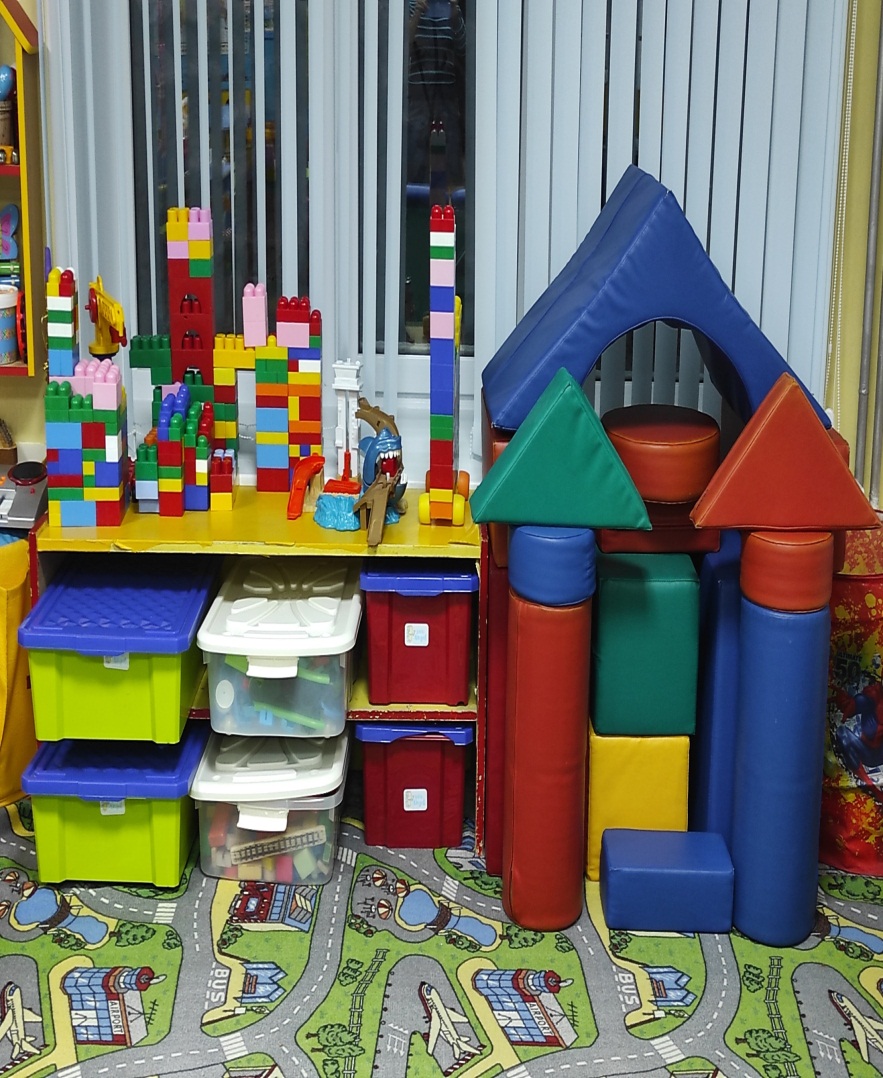 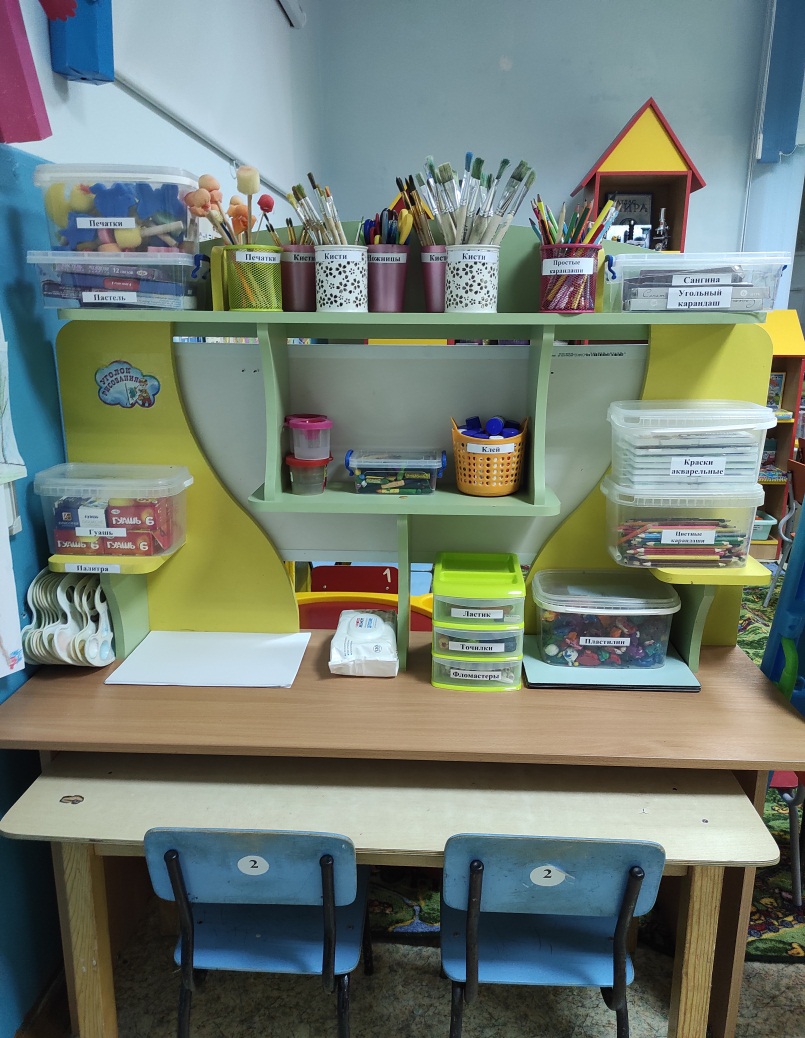 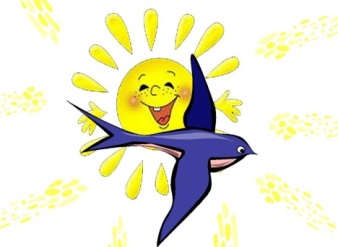 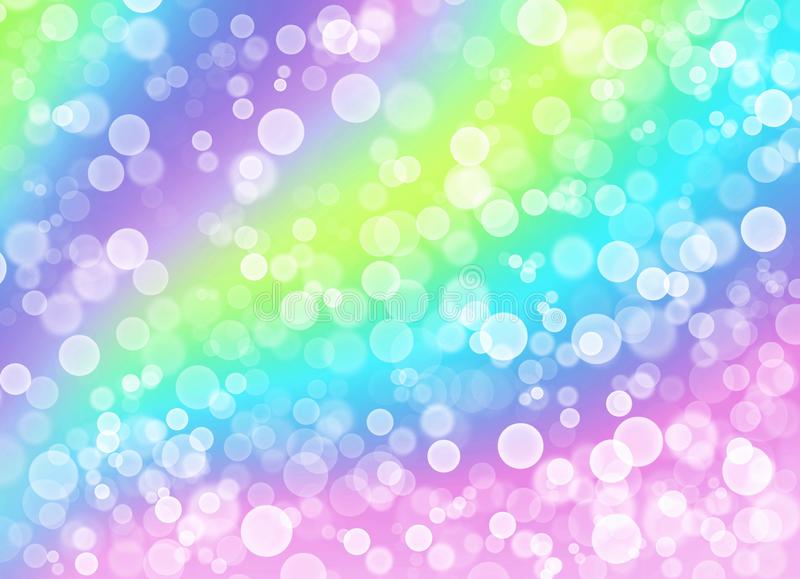 Предметная среда познавательно-исследовательской  деятельности
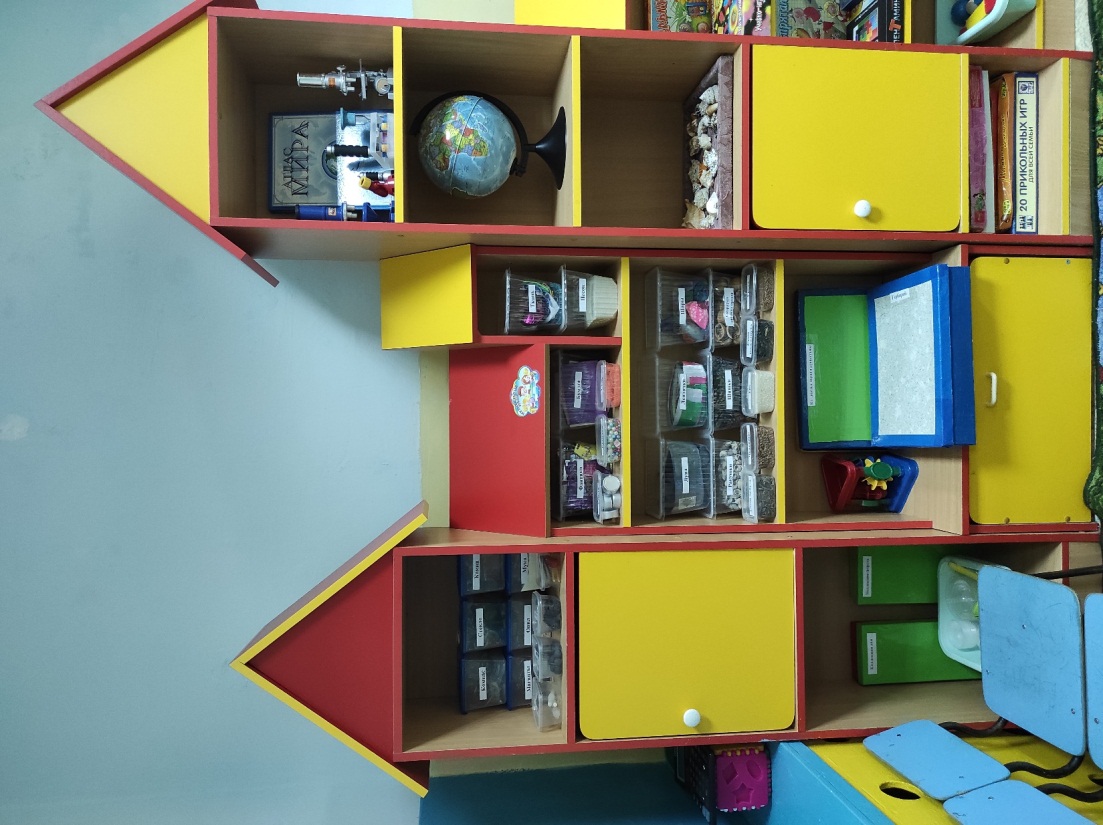 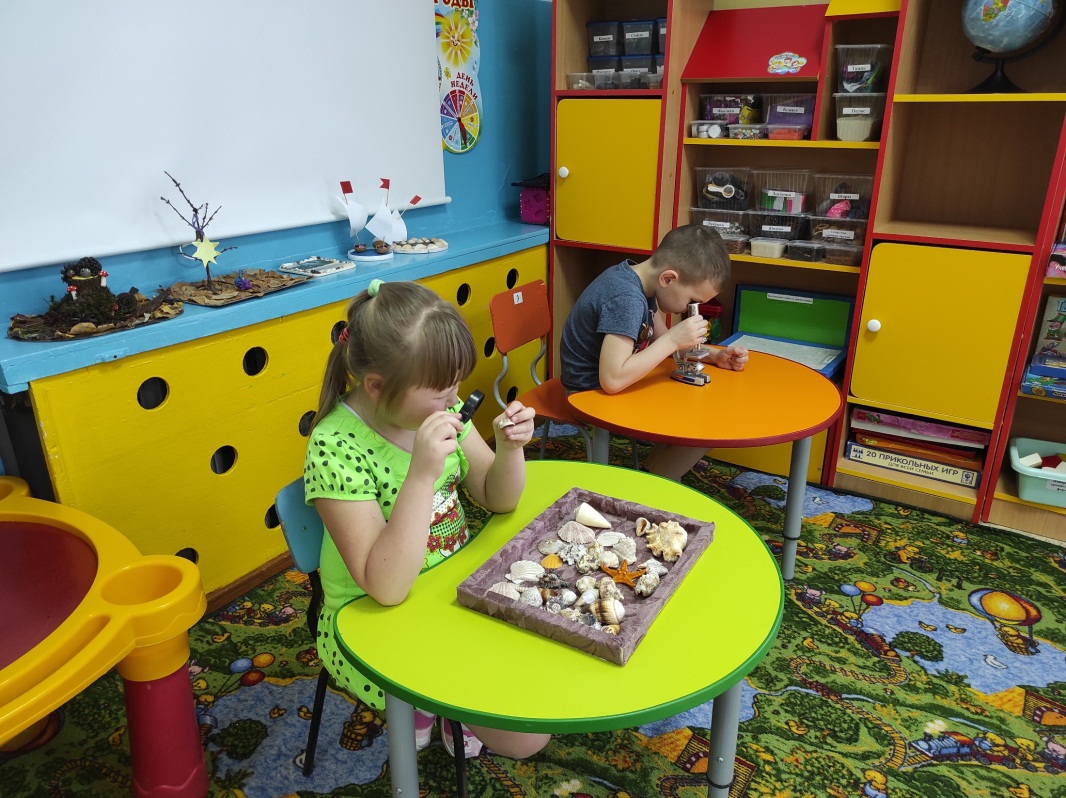 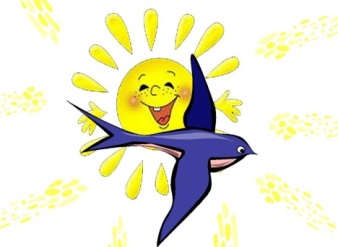 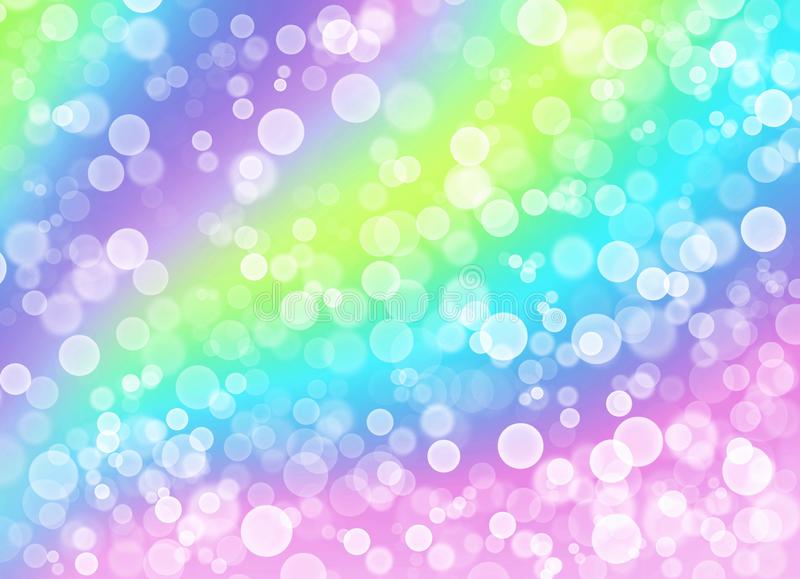 Предметная среда двигательной активности детей
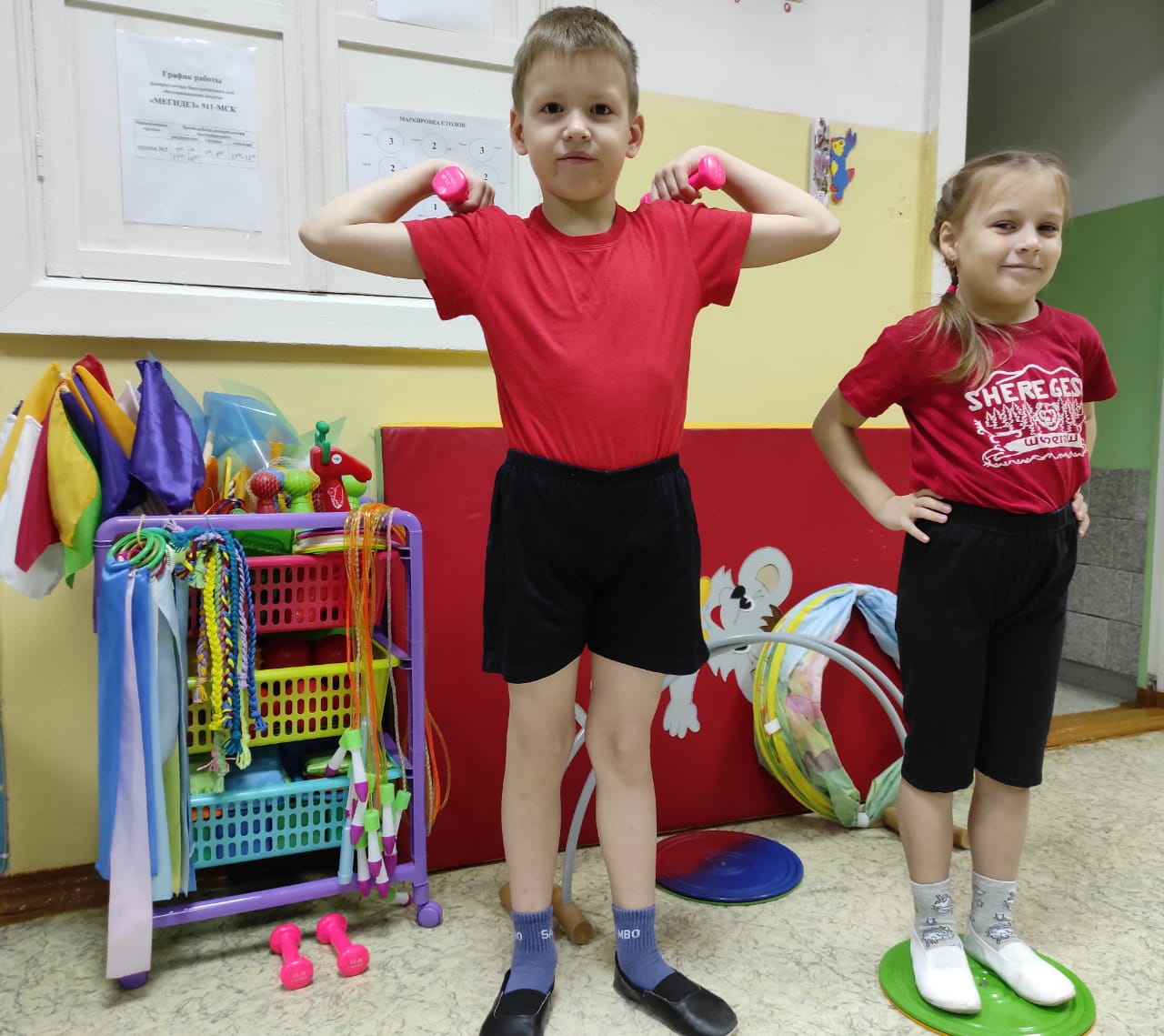 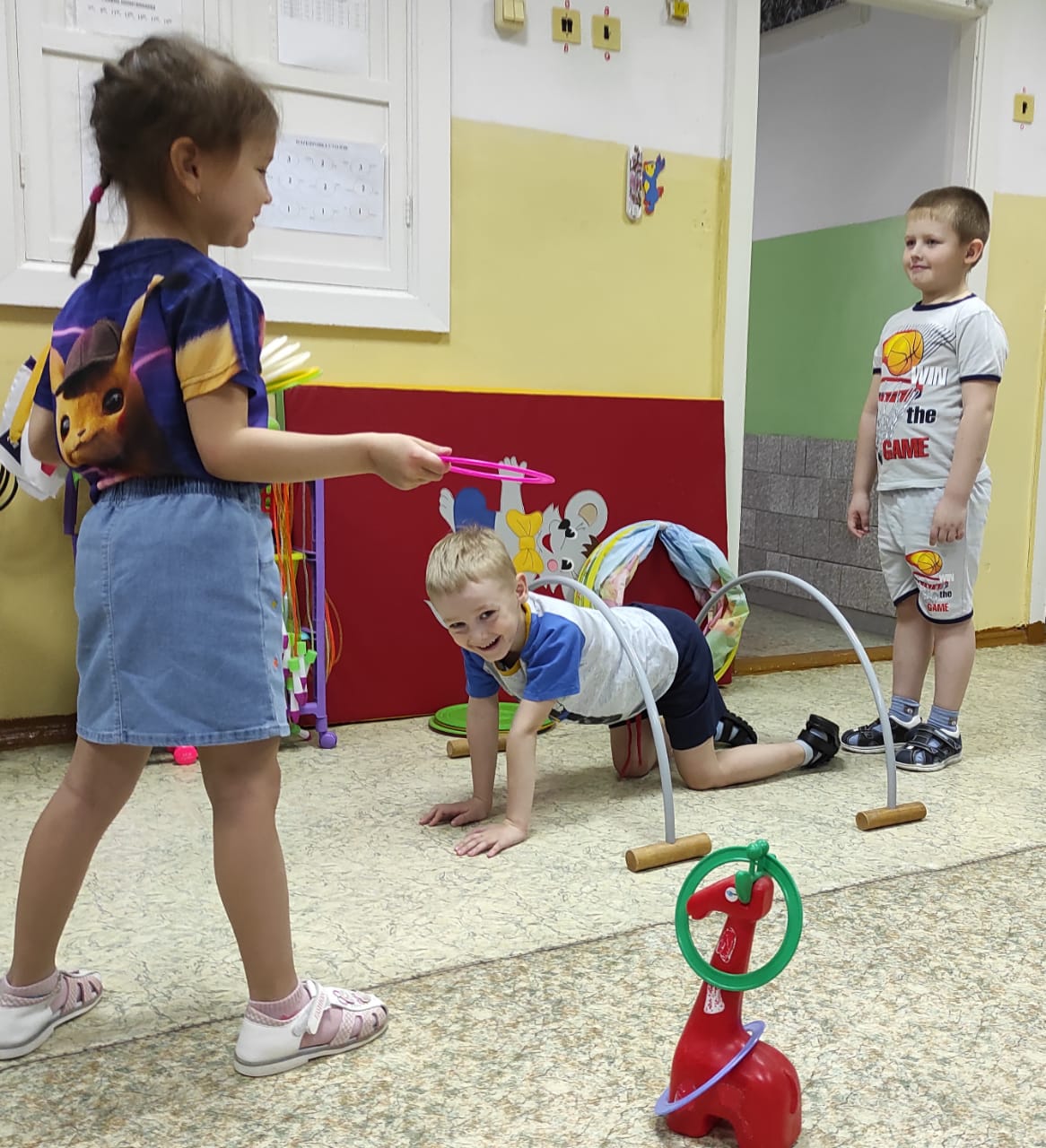 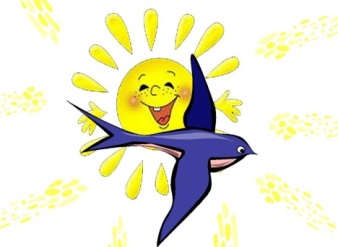 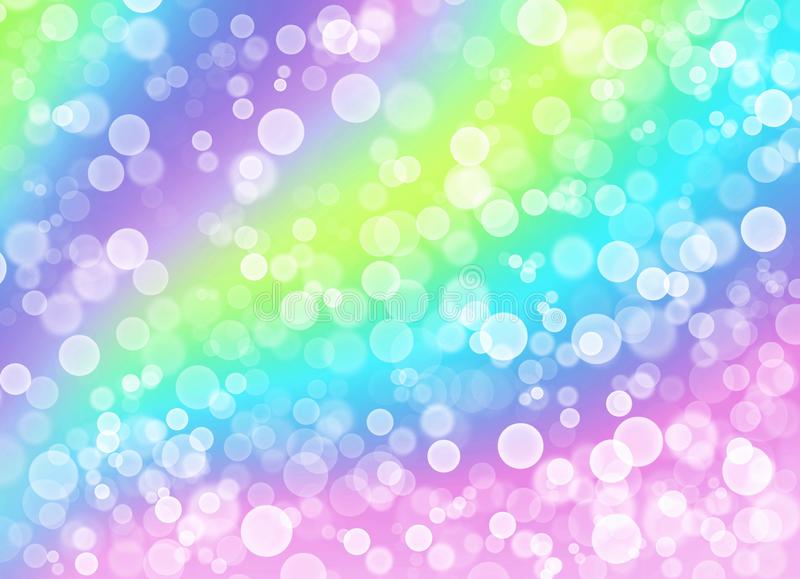 Информационное пространство для родителей воспитанников
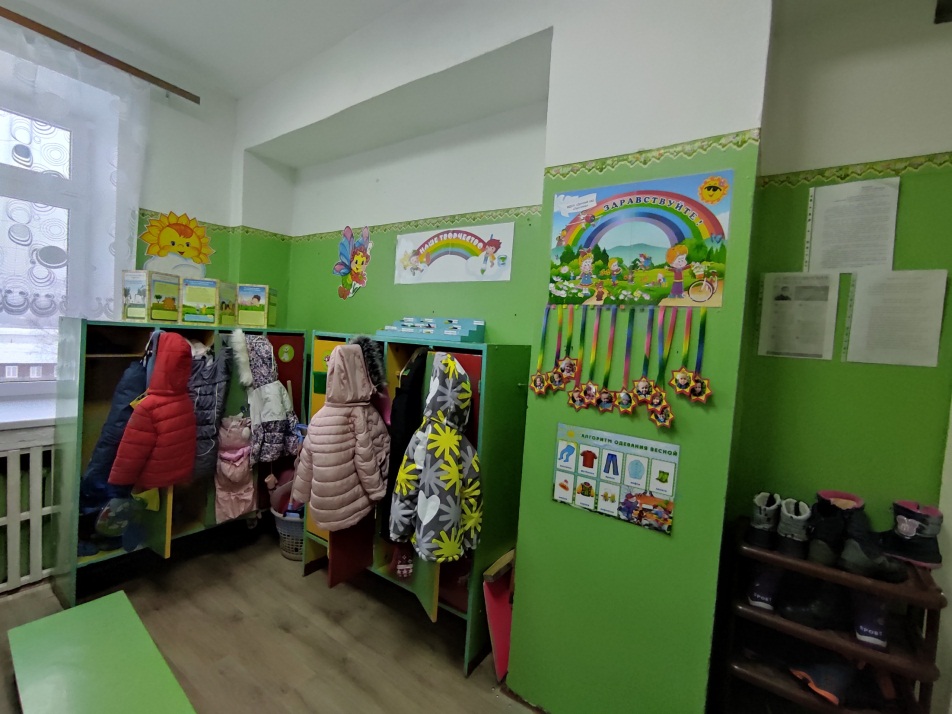 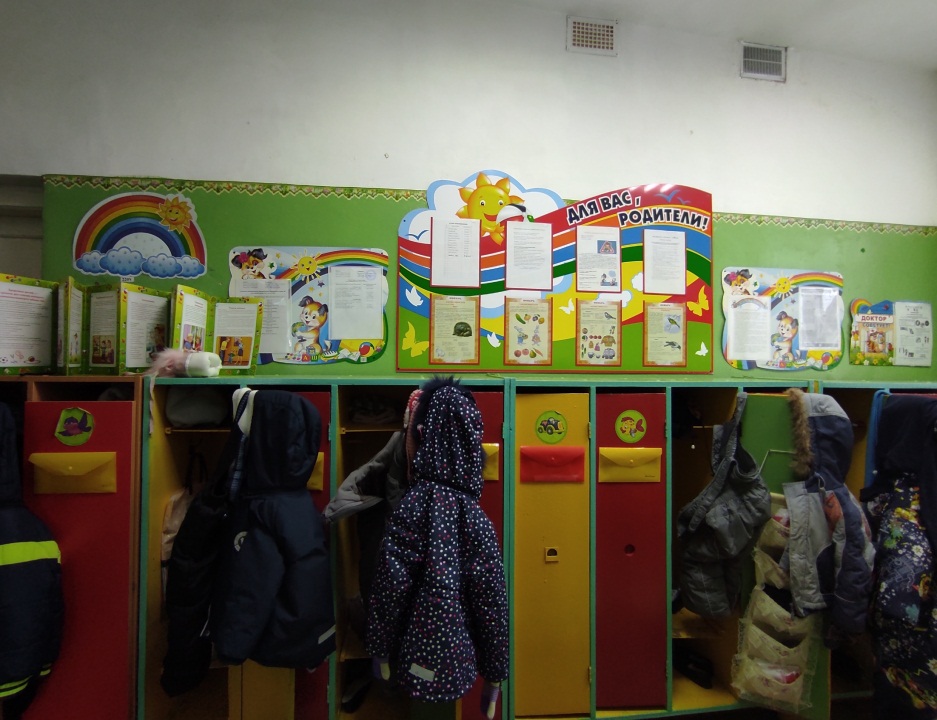 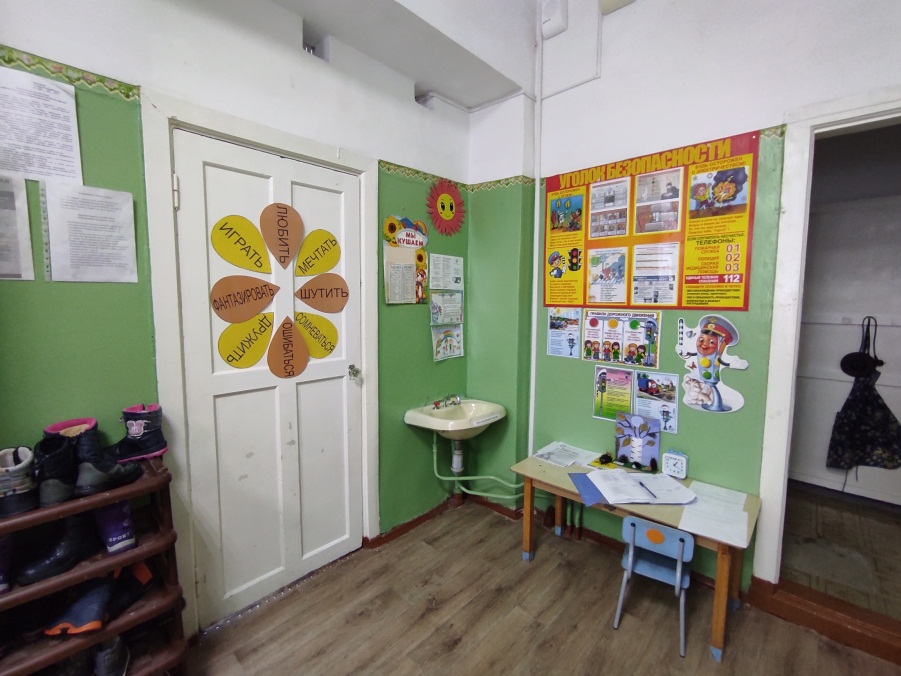 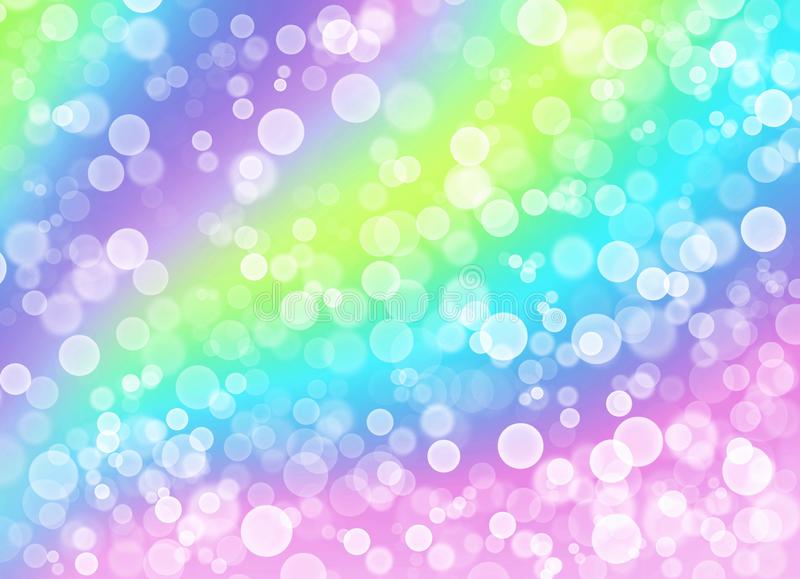 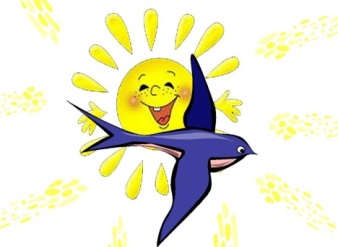 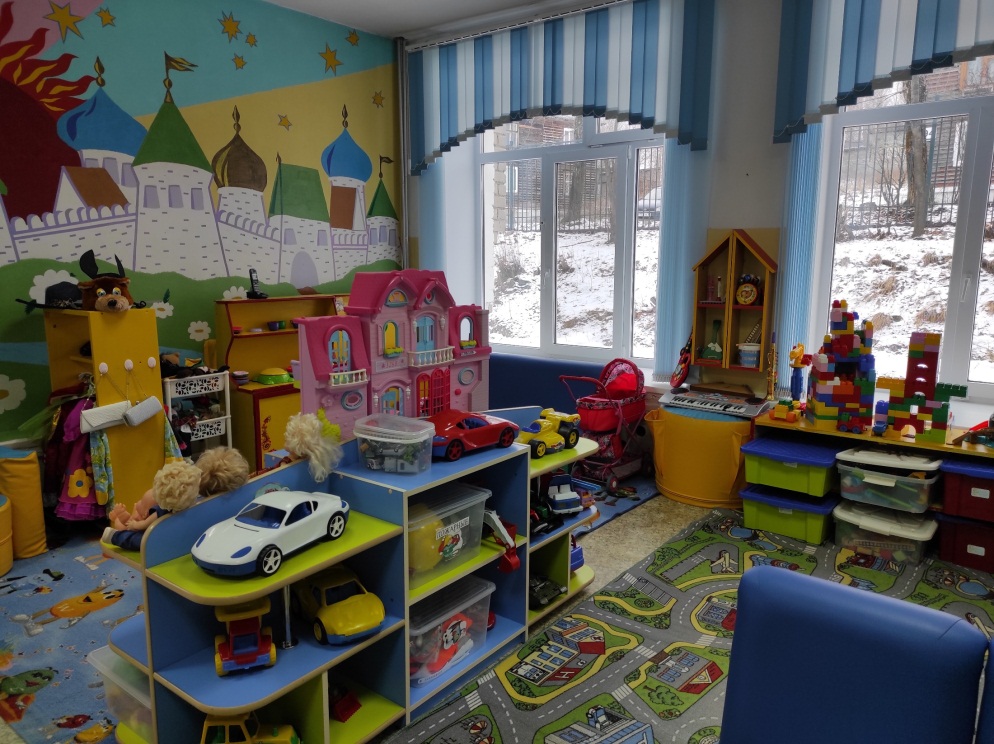 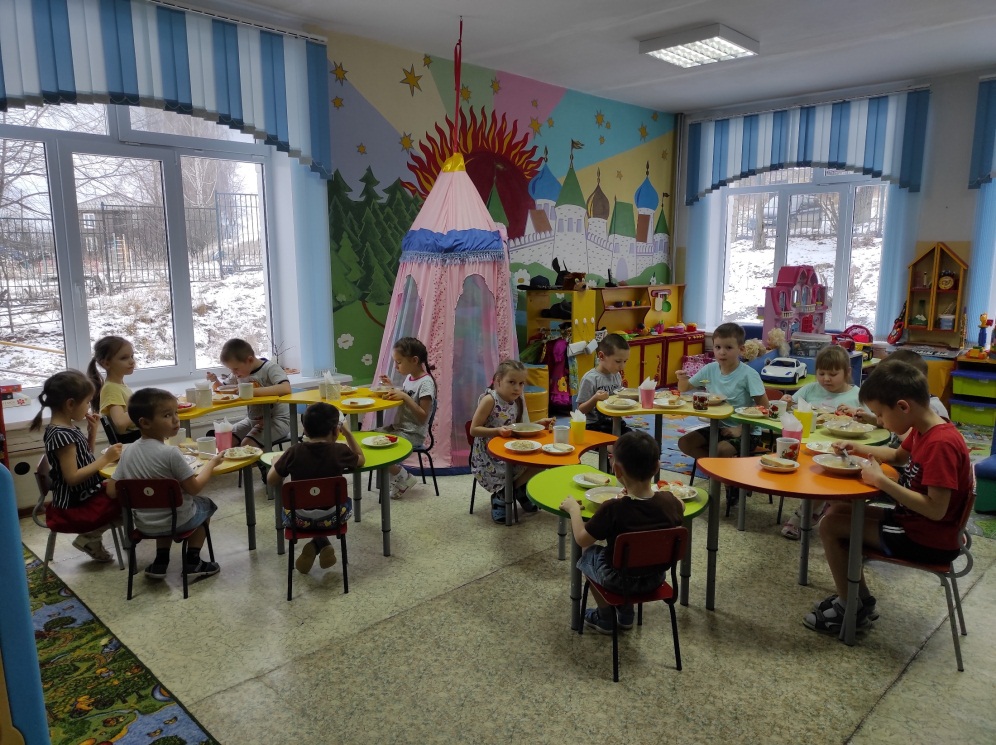 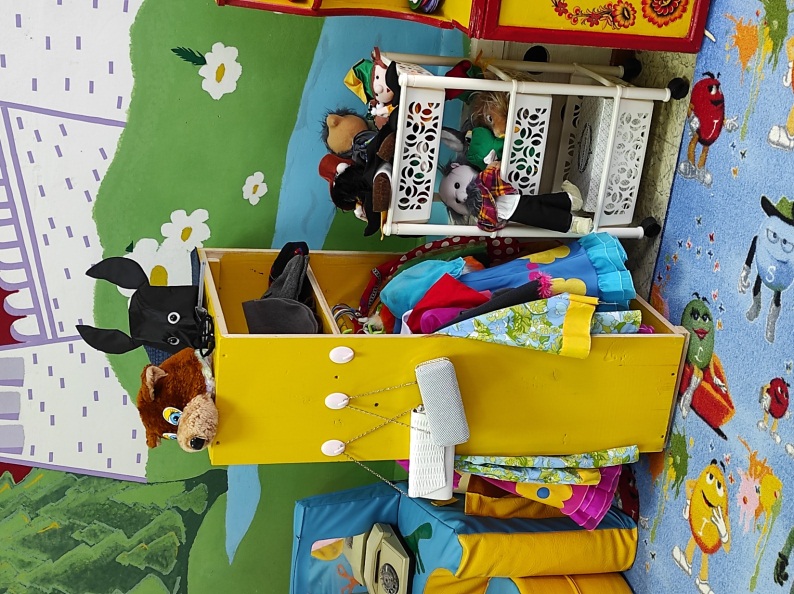 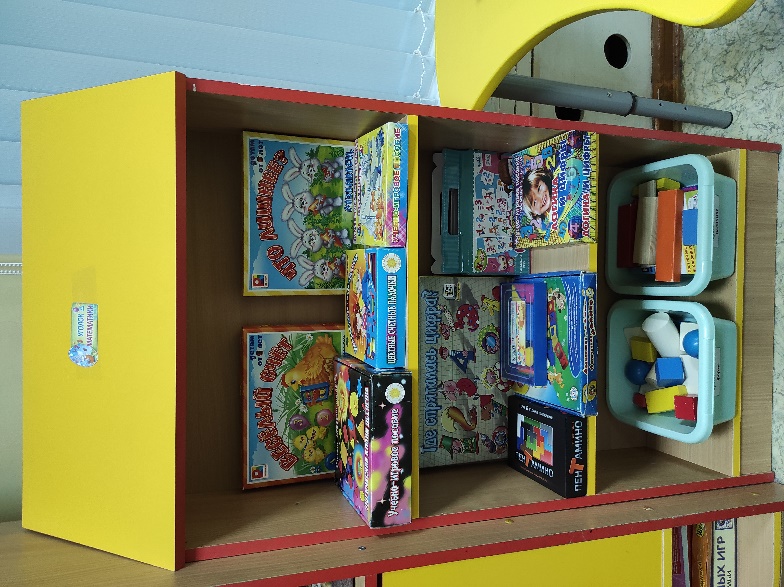 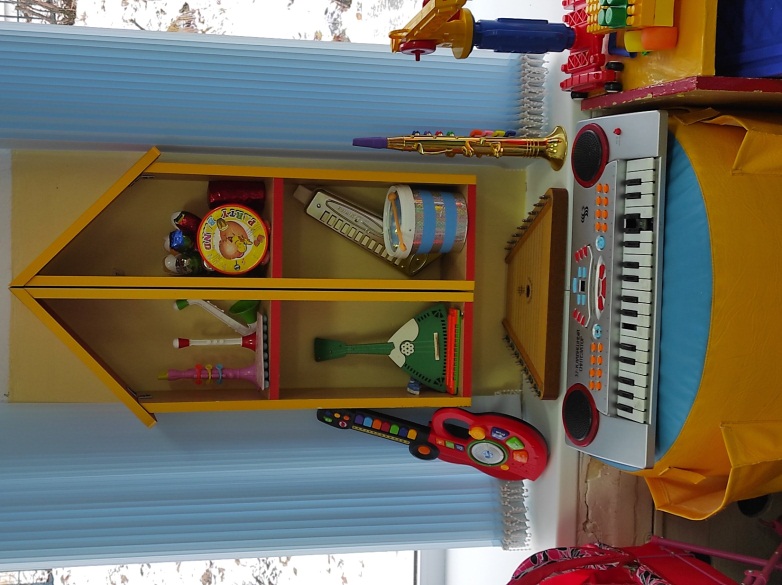 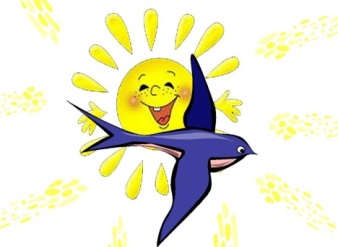 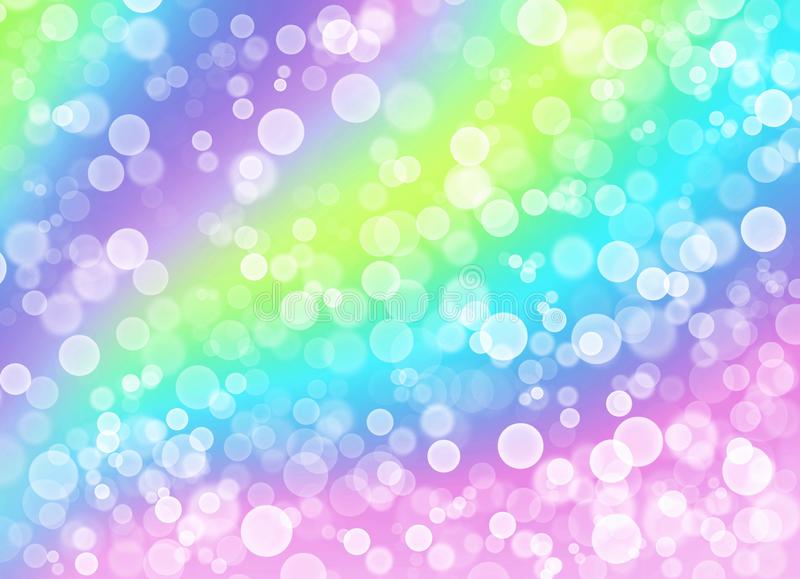 Приходите в гости к нам, будем очень рады Вам!